WELCOME
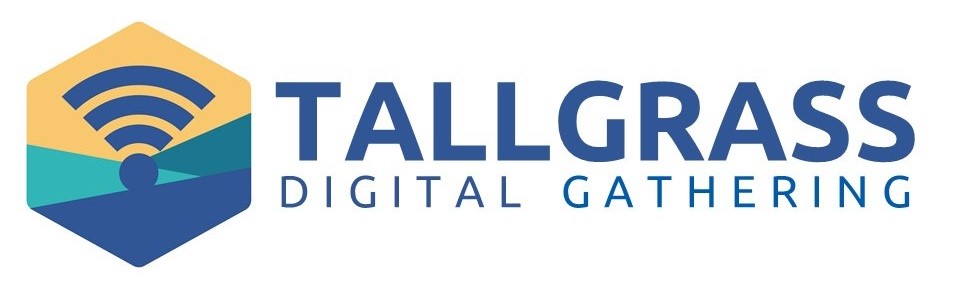 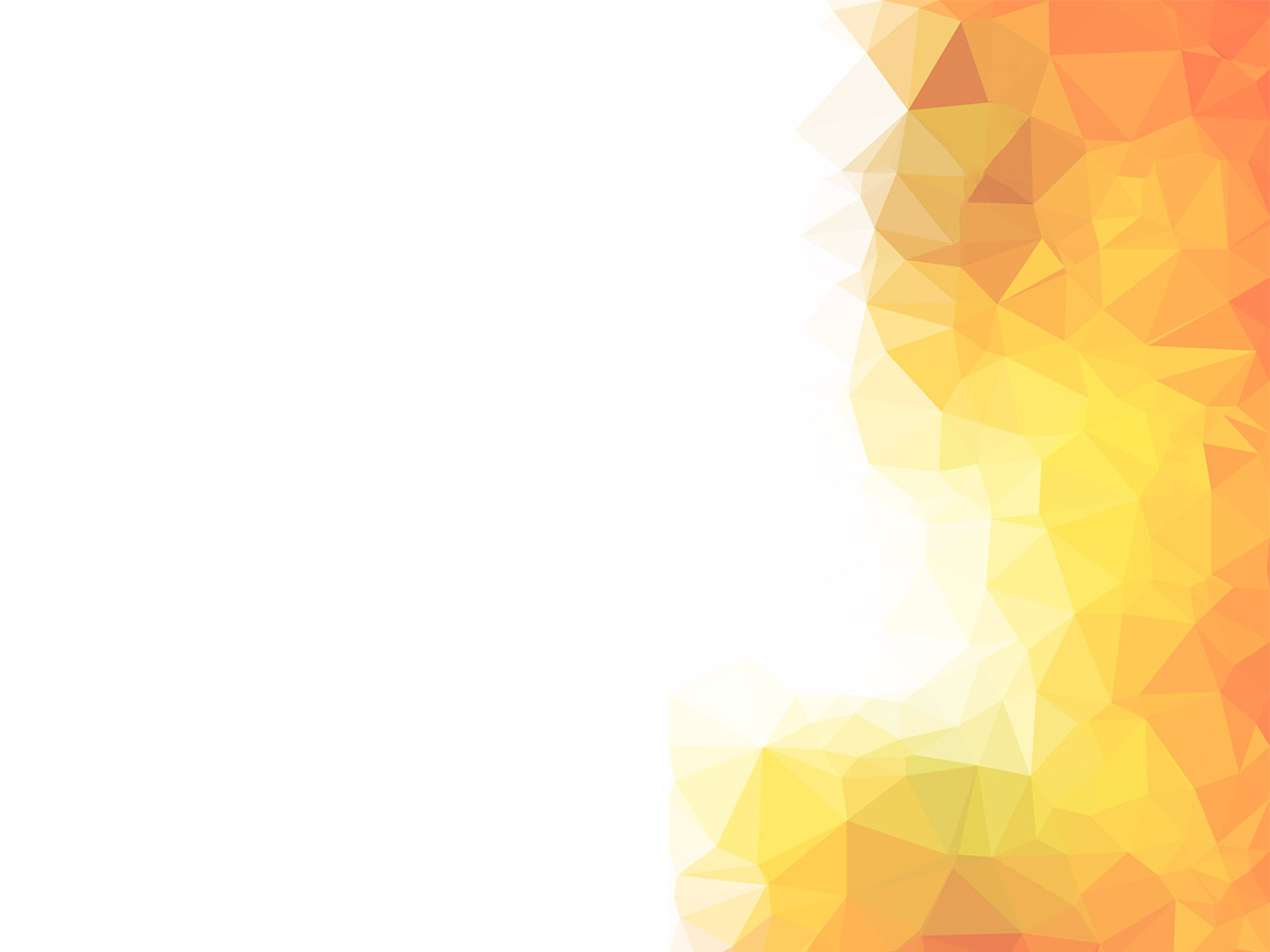 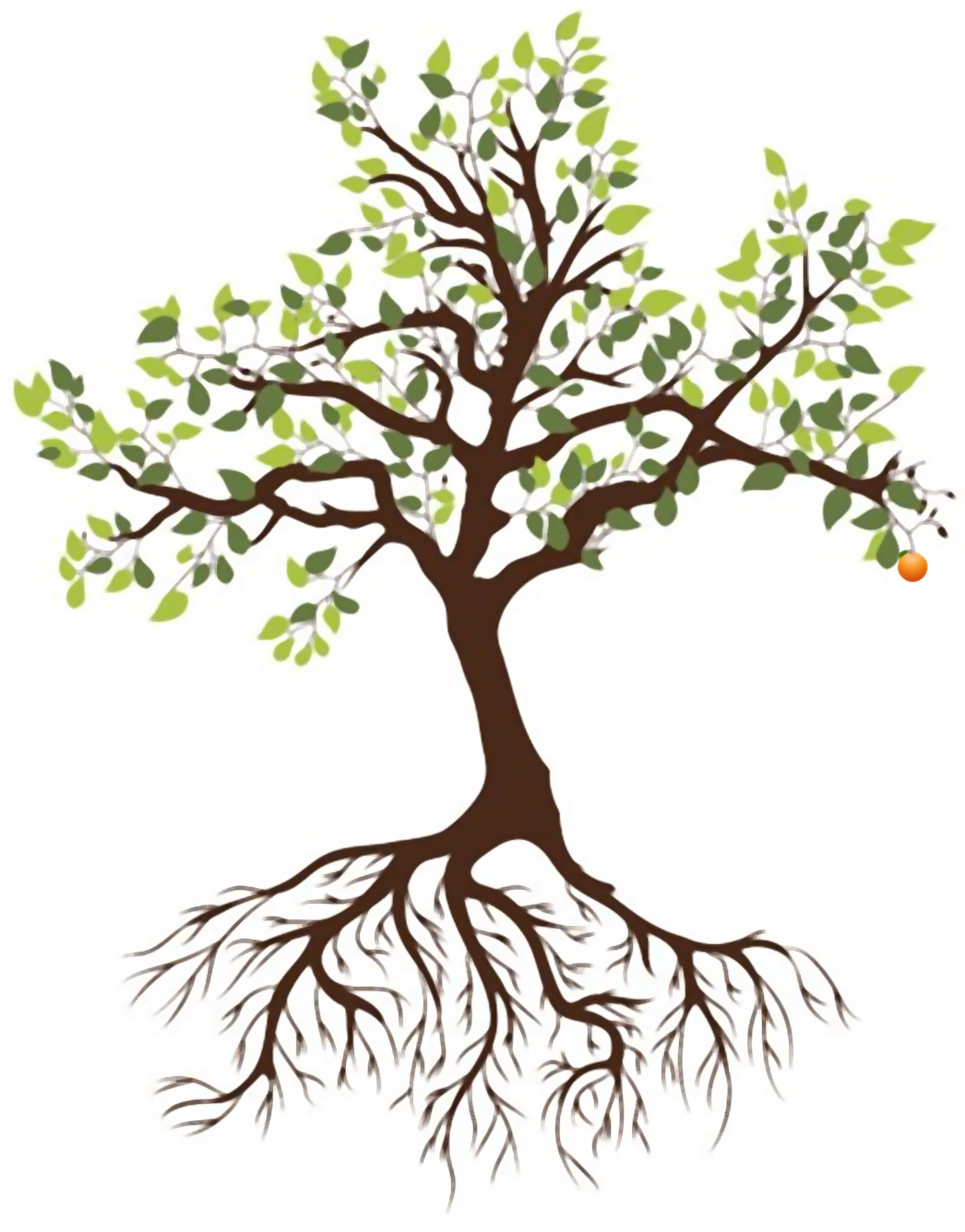 Happy
MOTHER’S DAY!
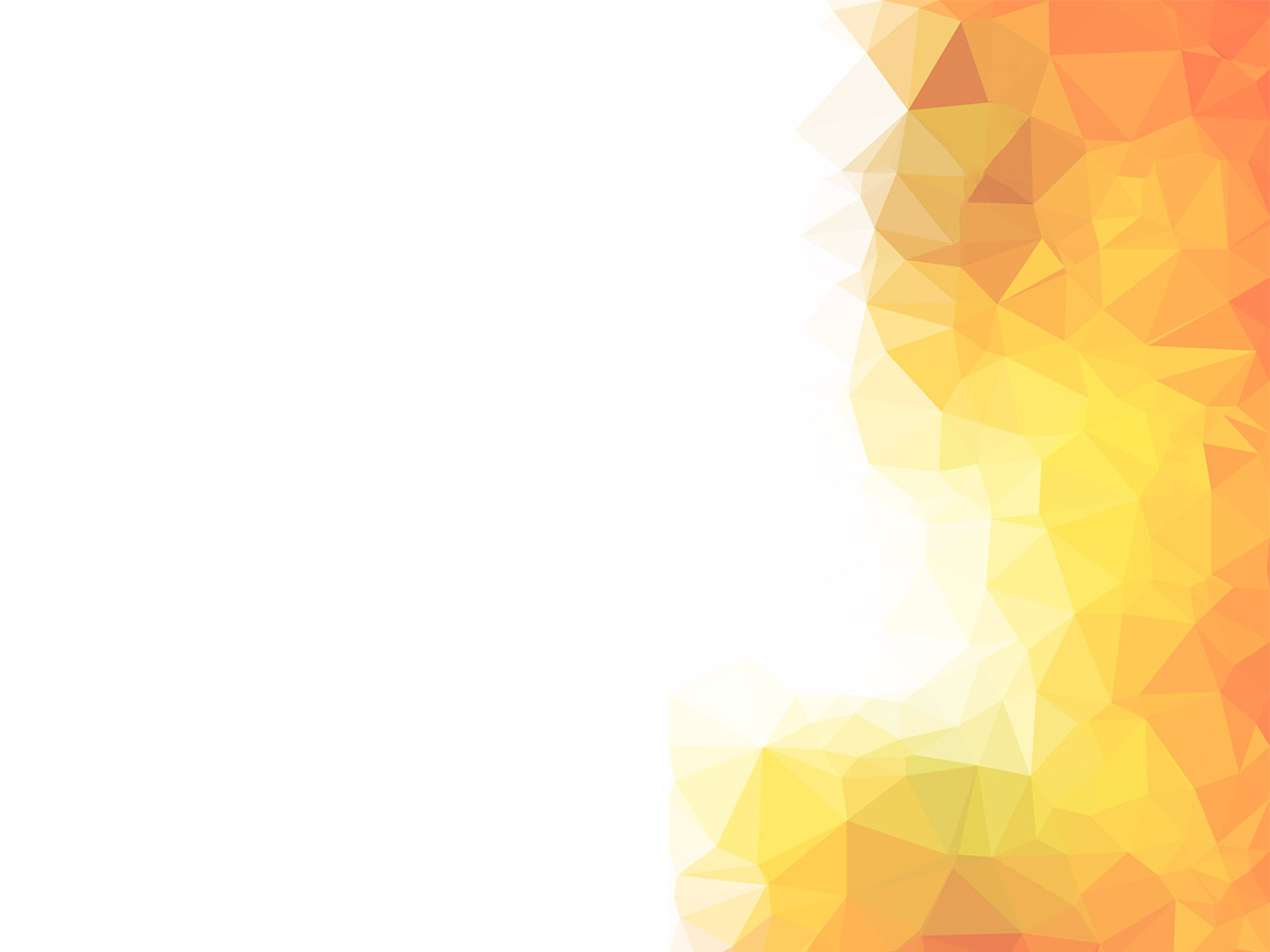 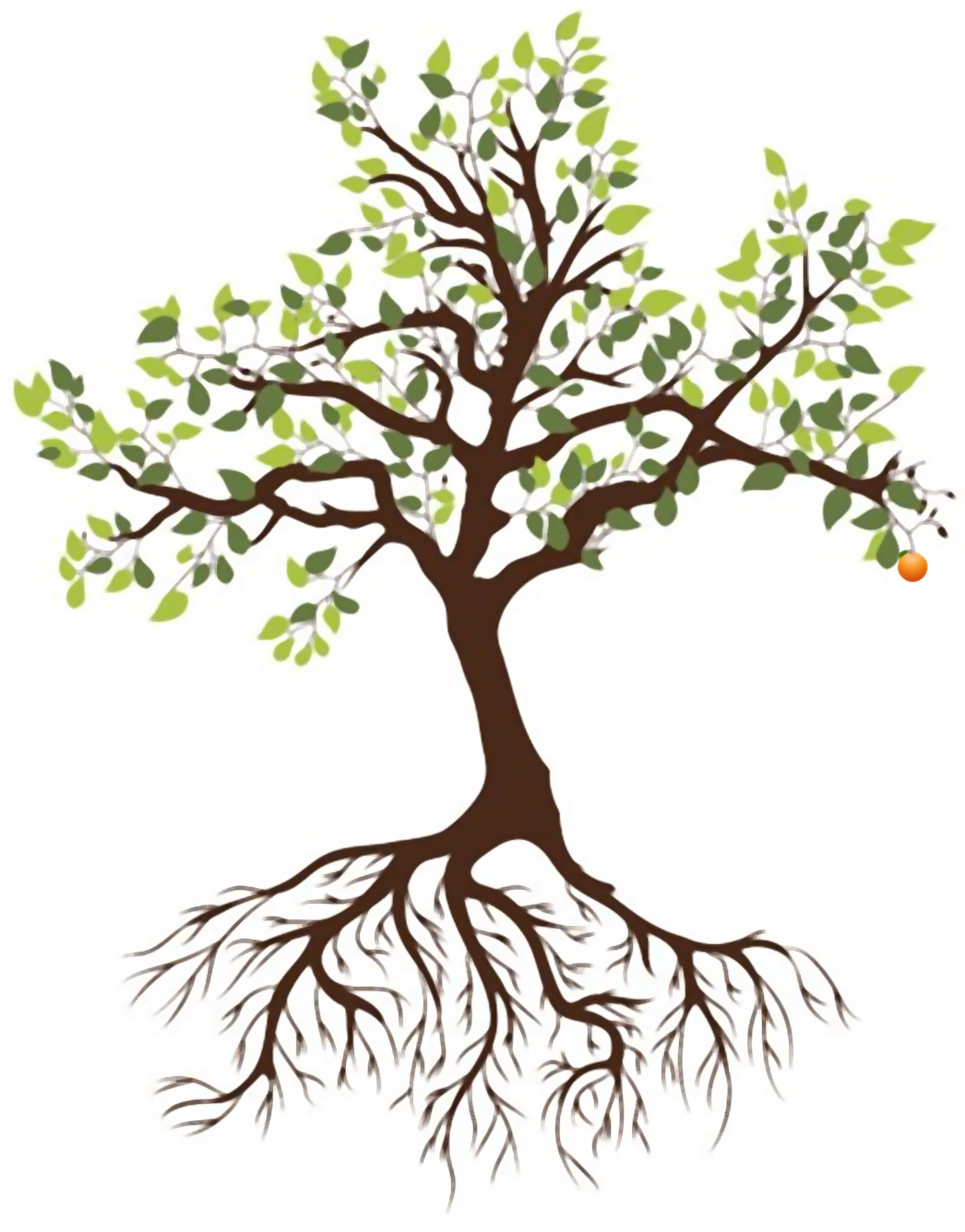 HOLY WATER
Andrew Bergthold, Ed Cash, Franni Cash,
 Martin Cash Scott Cash. #7136448
HOLY WATER
God, I'm on my knees again
God, I'm begging please again
I need You
Oh, I need You
HOLY WATER
Walking down this desert road
Water for my thirsty soul
I need You
Oh, I need You
HOLY WATER
Your forgiveness
Is like sweet, sweet honey
On my lips
Like the sound of a symphony
To my ears
Like holy water on my skin
HOLY WATER
Dead man walking, slave to sin
I wanna know about being born again
I need You
Oh, God, I need You
HOLY WATER
So, take me to the riverside
Take me under, baptize
I need You
Oh, God, I need You
HOLY WATER
Your forgiveness
Is like sweet, sweet honey
On my lips
Like the sound of a symphony
To my ears
Like holy water on my skin
On my skin
HOLY WATER
I don't wanna abuse Your grace
God, I need it every day
It's the only thing that ever really
Makes me wanna change
(4x)
HOLY WATER
Your forgiveness
Is like sweet, sweet honey
On my lips
Like the sound of a symphony
To my ears
It's like holy water
HOLY WATER
Your forgiveness
Oh, is like sweet, sweet honey
On my lips
Like the sound of a symphony
To my ears
Oh, it's like holy water on my skin
Yeah, it's like holy water on my skin
Oh, it's like holy water
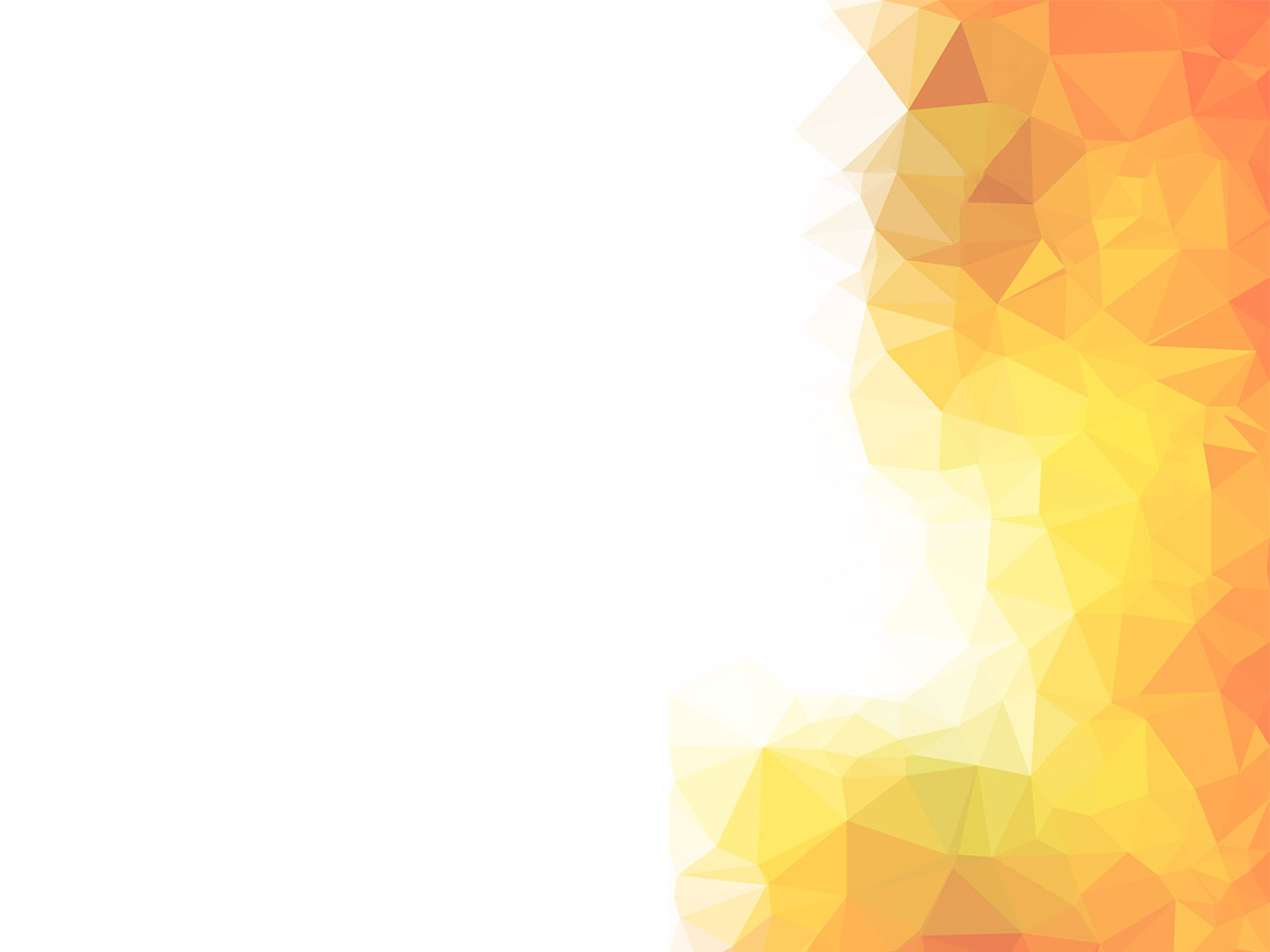 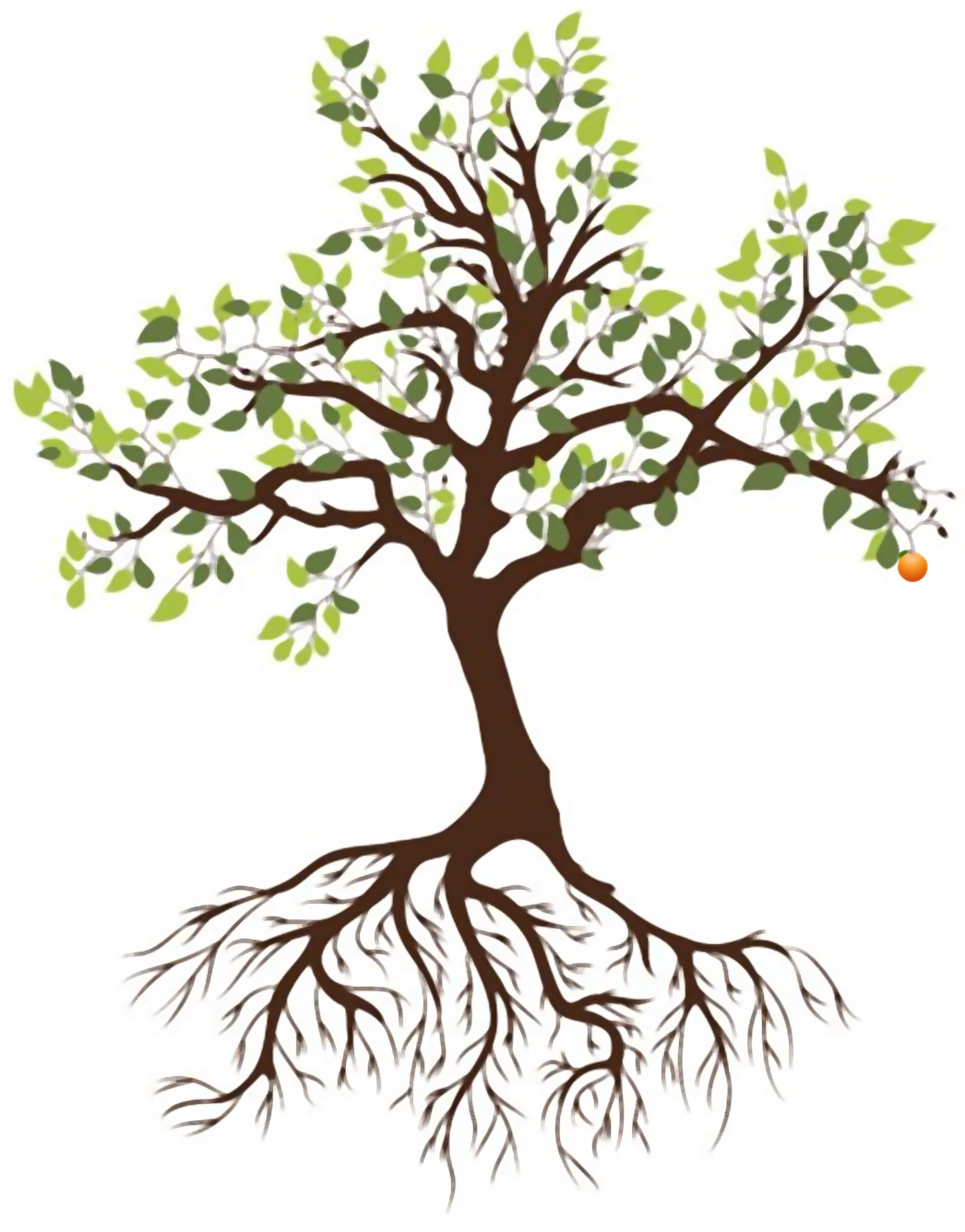 SPROUTS
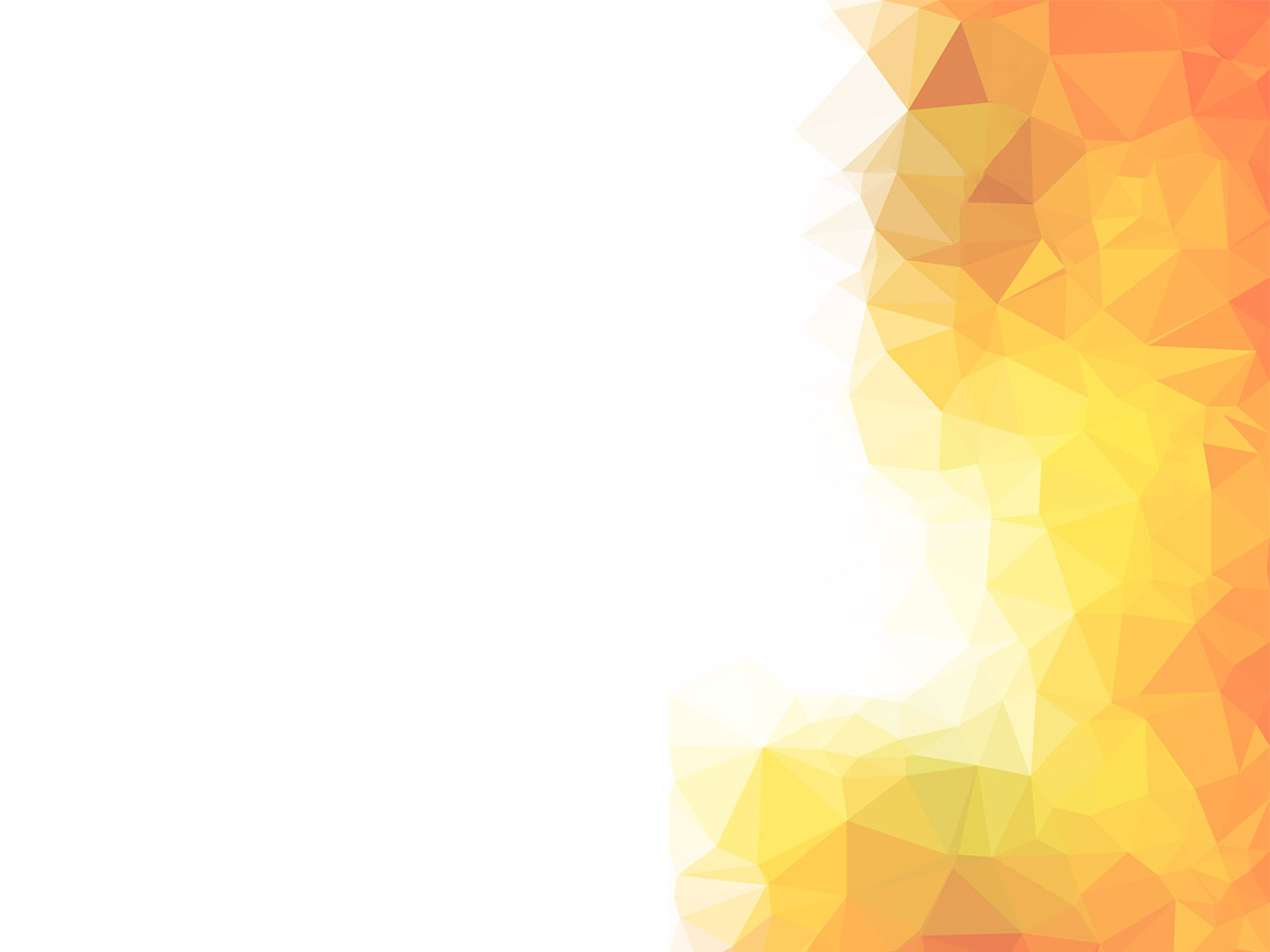 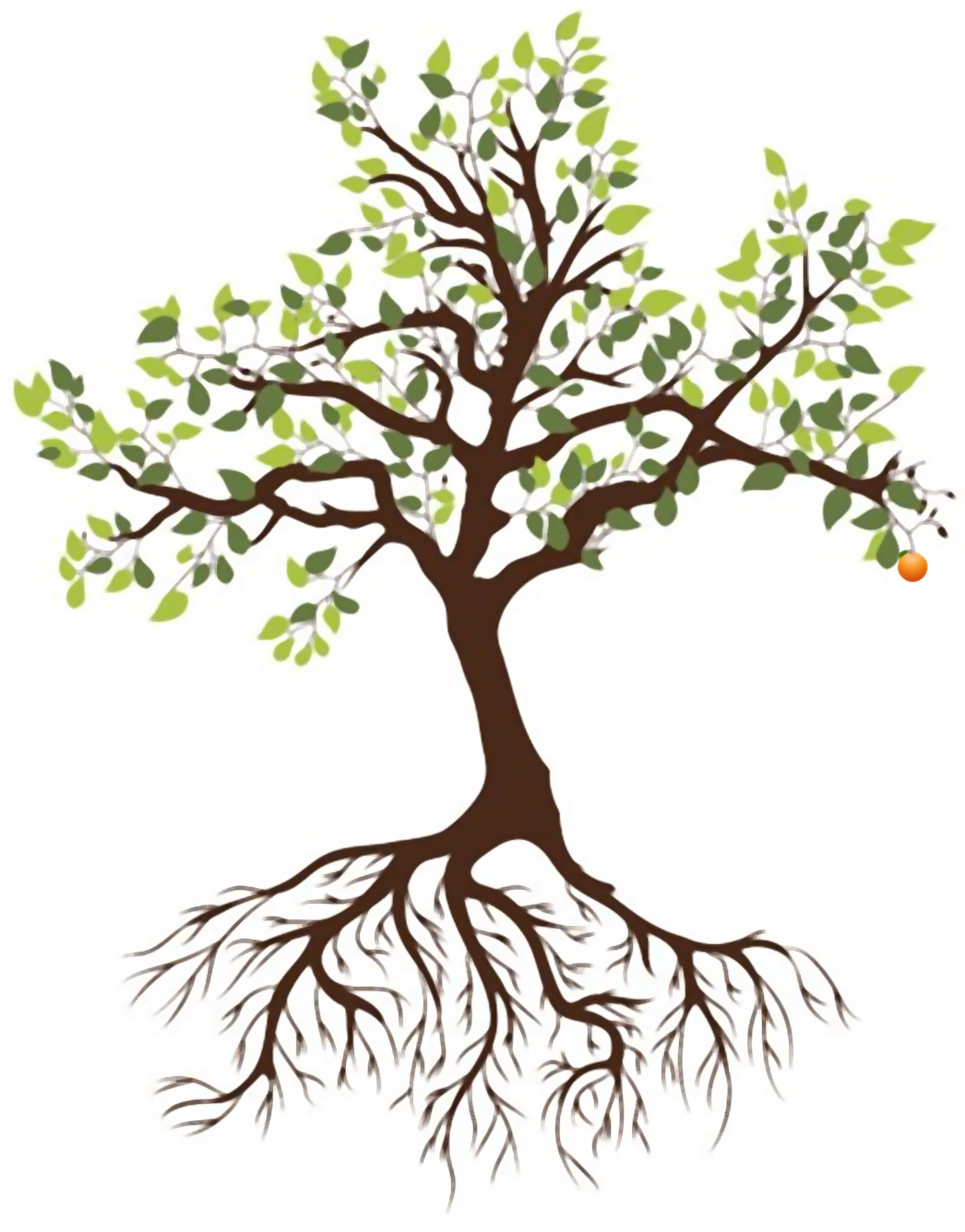 SPROUTS
4th-6th GRADERS SHARING
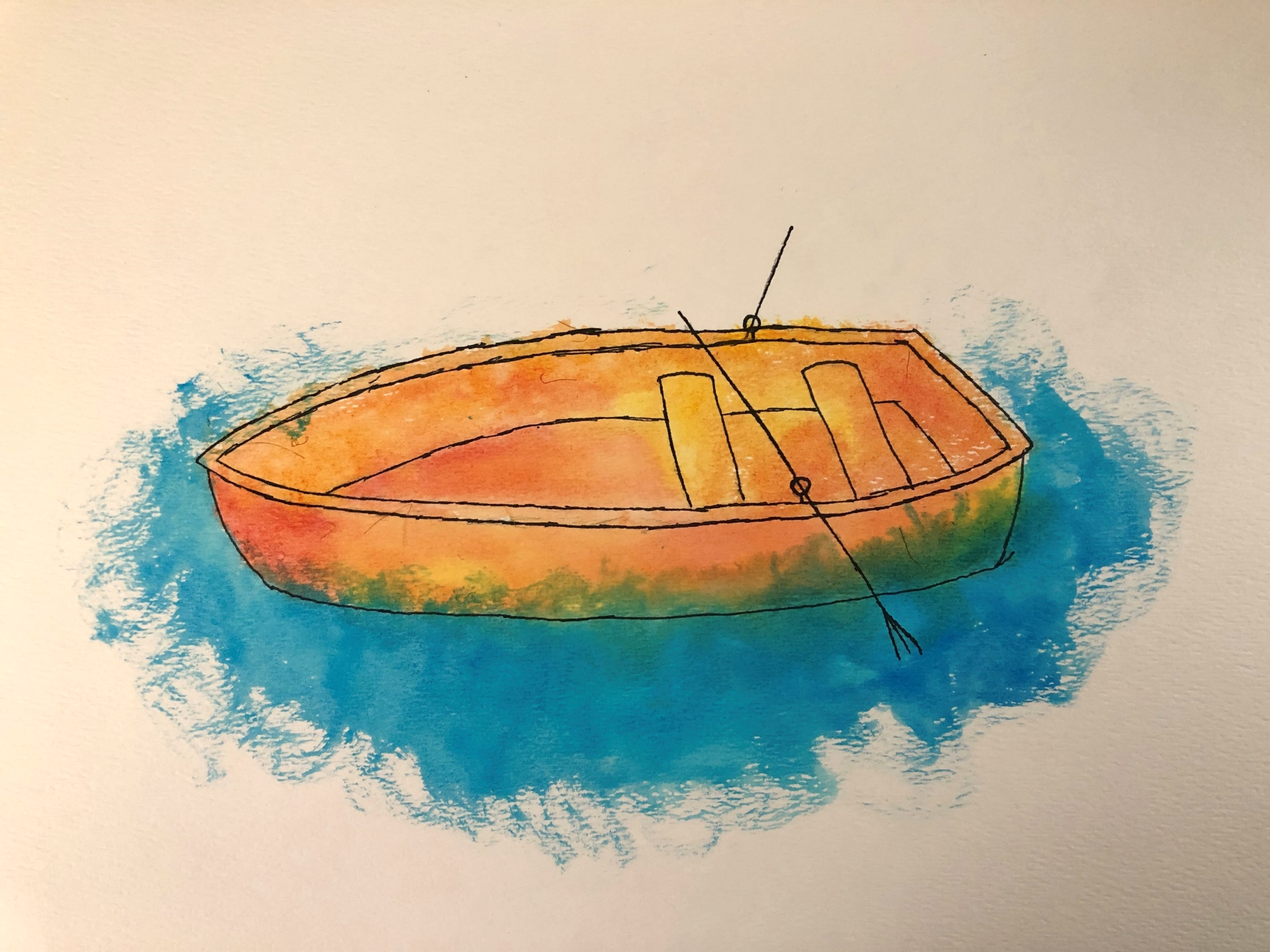 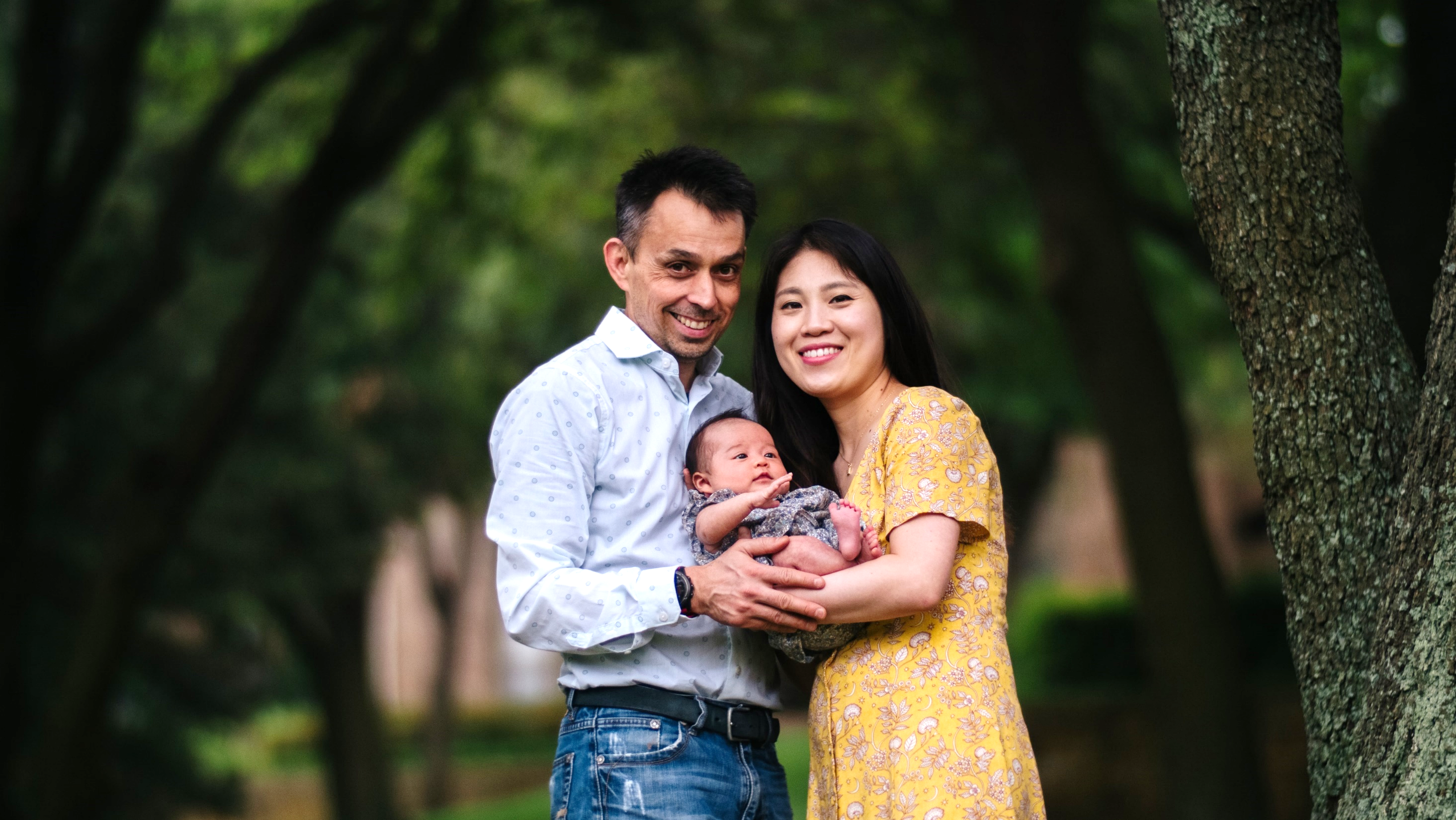 Josh Millard & Pyungwha Oh
with Doris Elena (March 2, 2020)
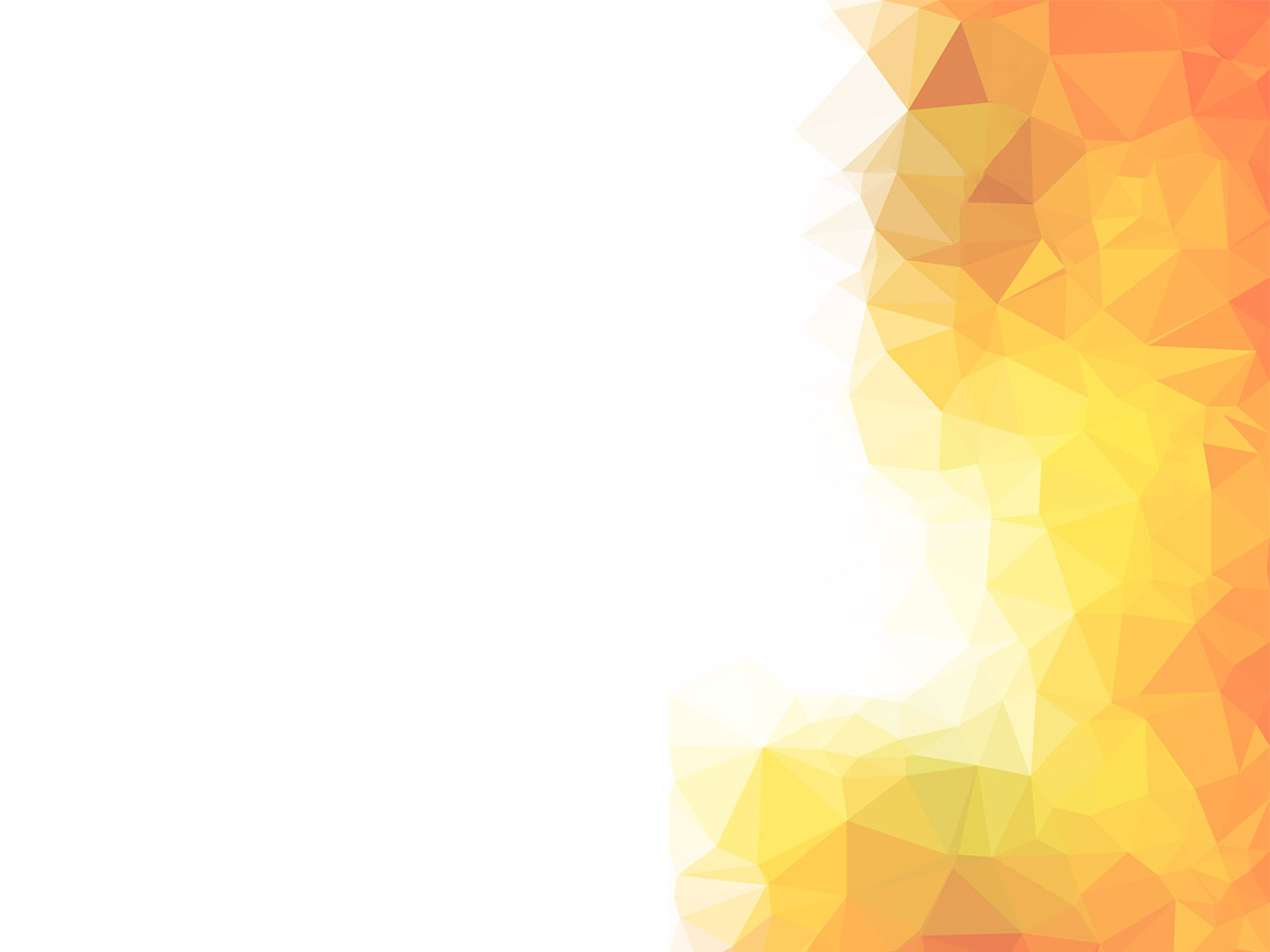 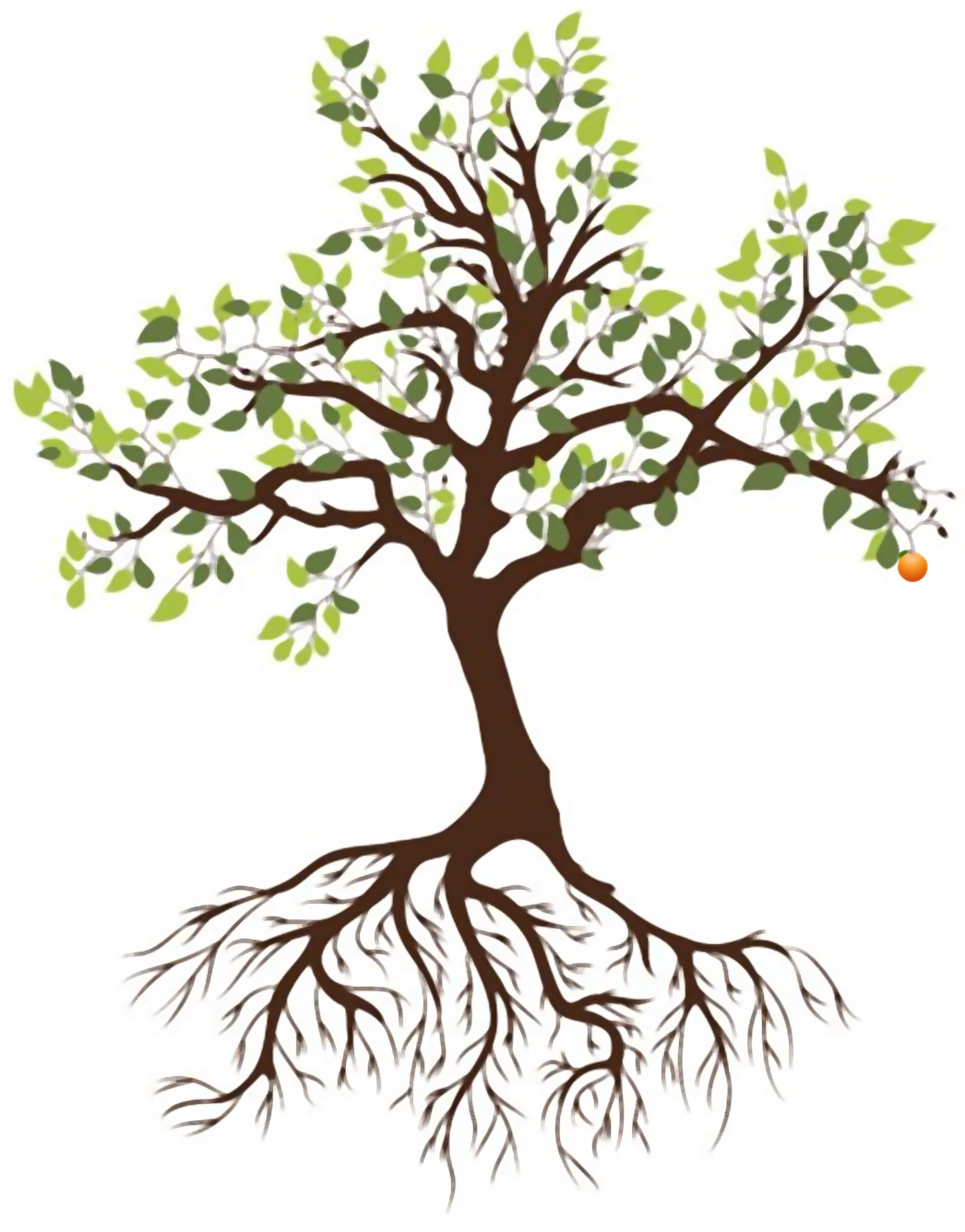 SPROUTS
Mothers of the Bible (Igniter)
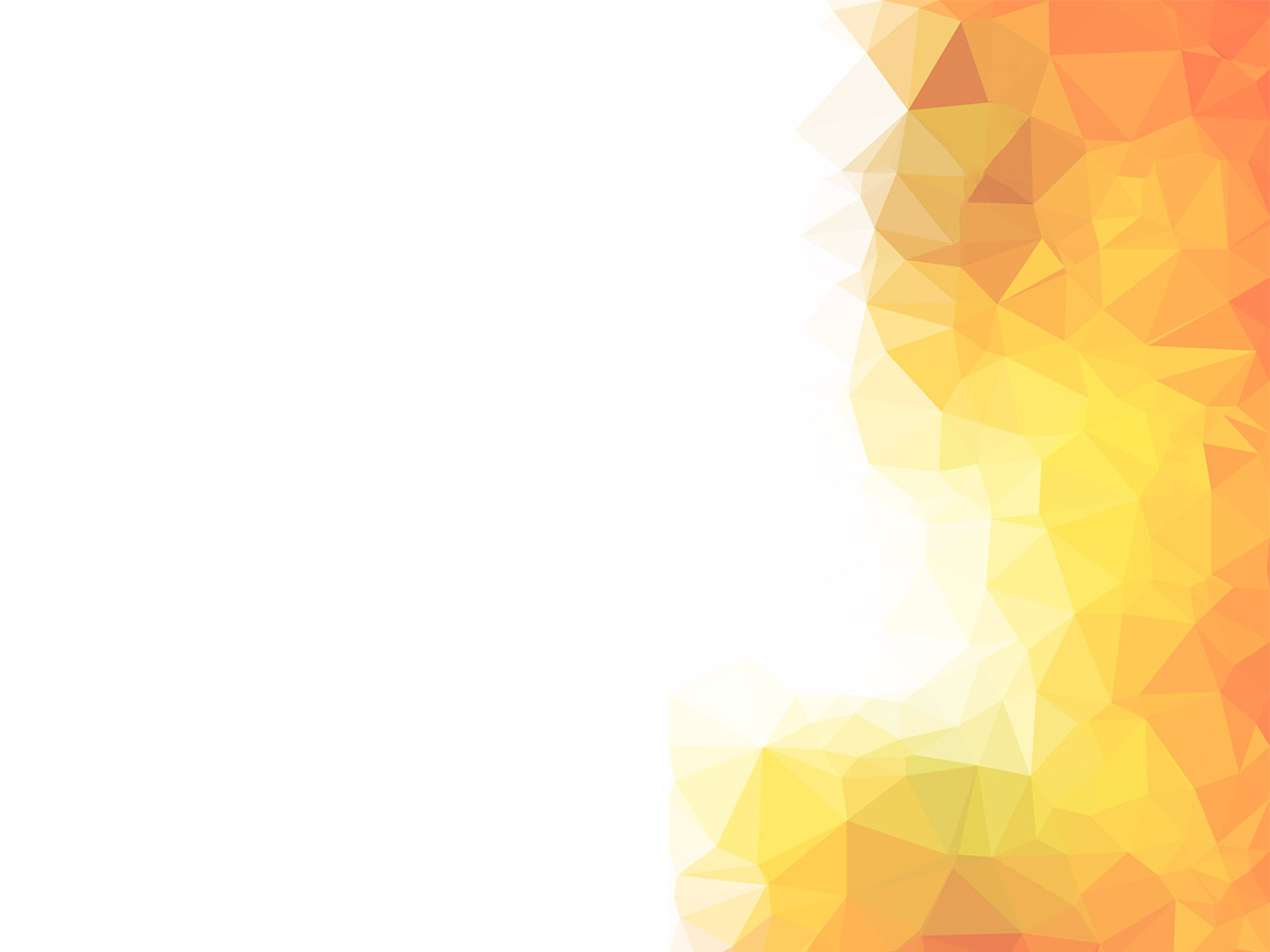 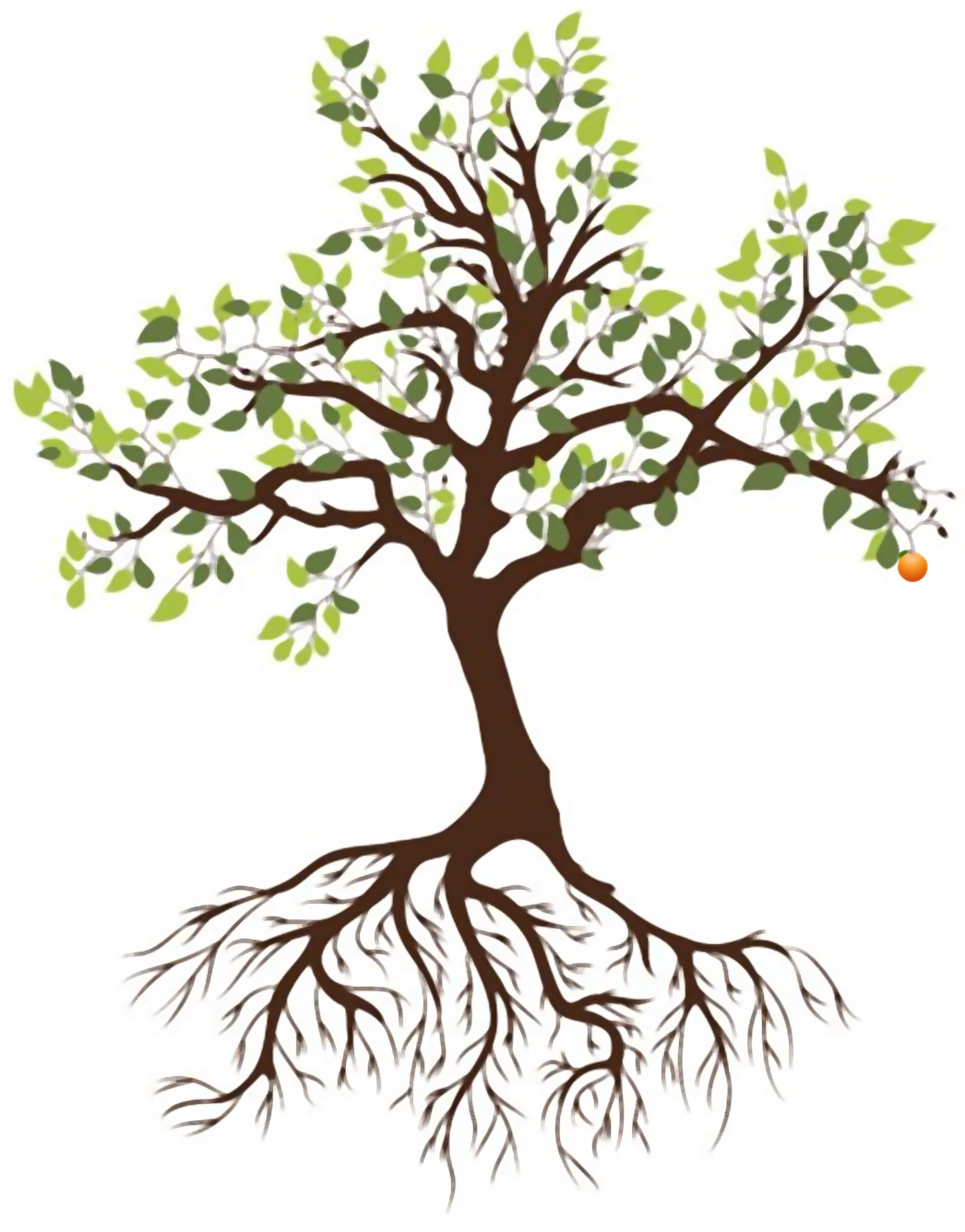 SPROUTS
HAPPY MOTHER’S DAY!
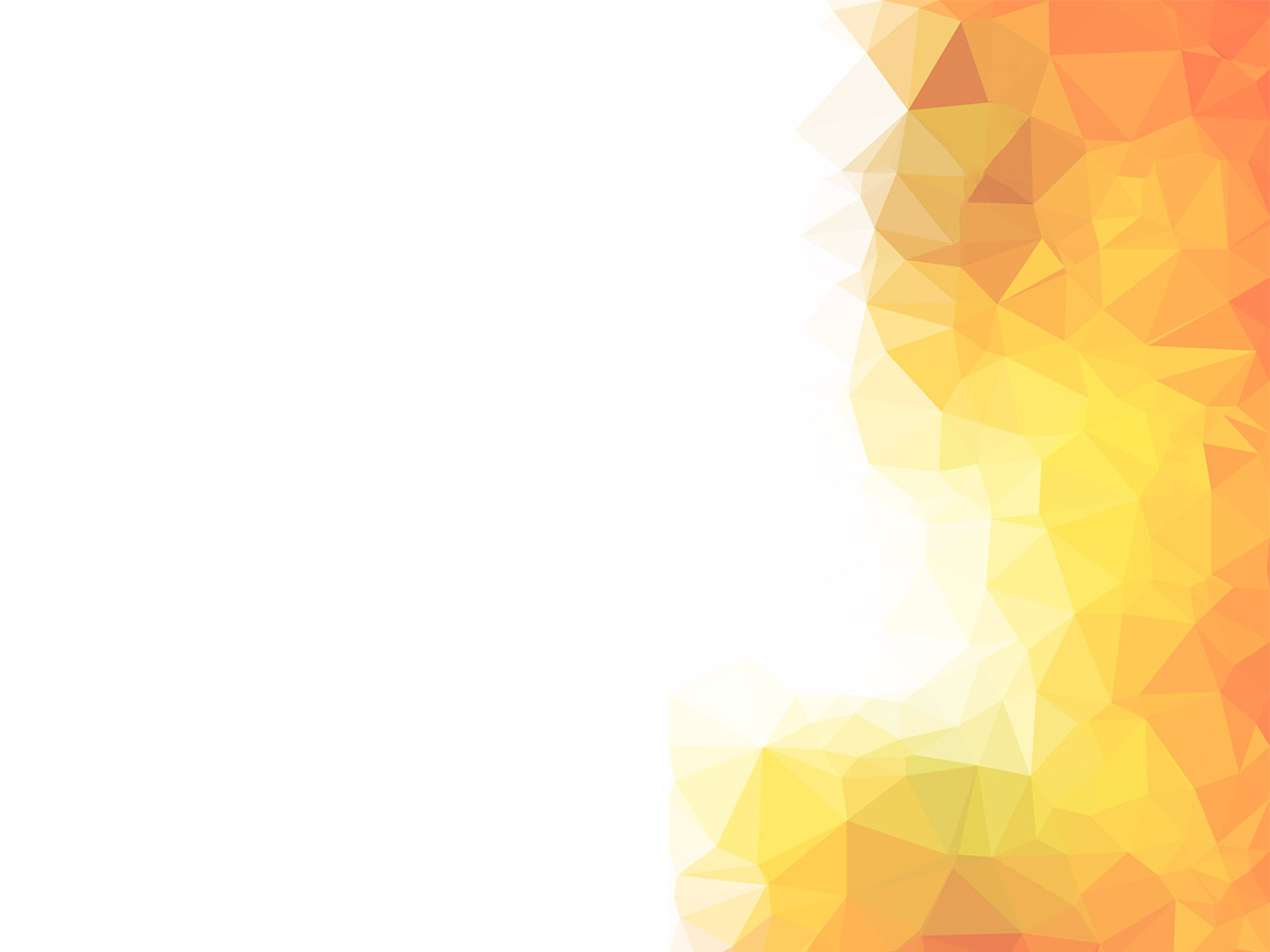 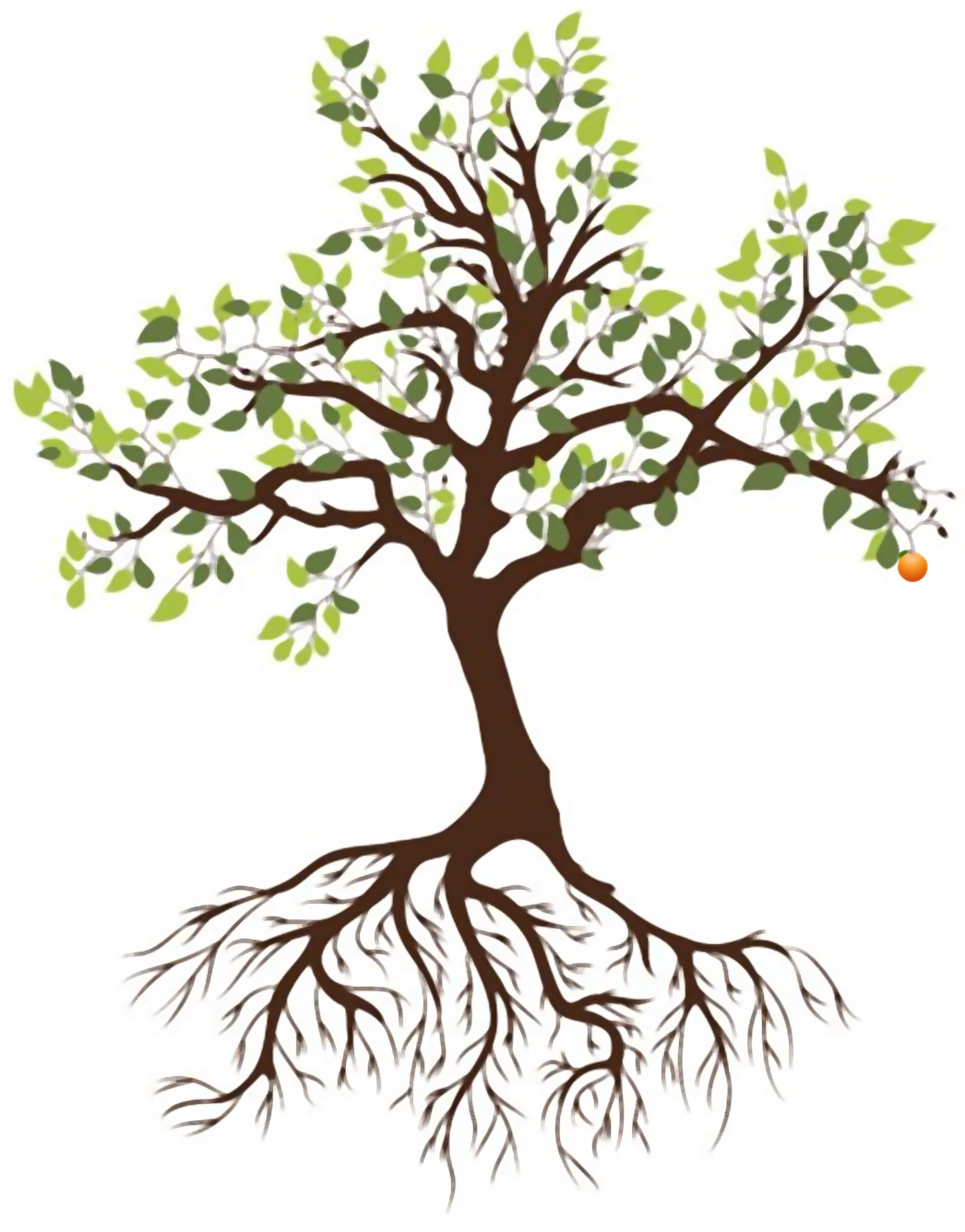 MINGLE QUESTION
WHAT’S YOUR FAVORITE FRUIT?
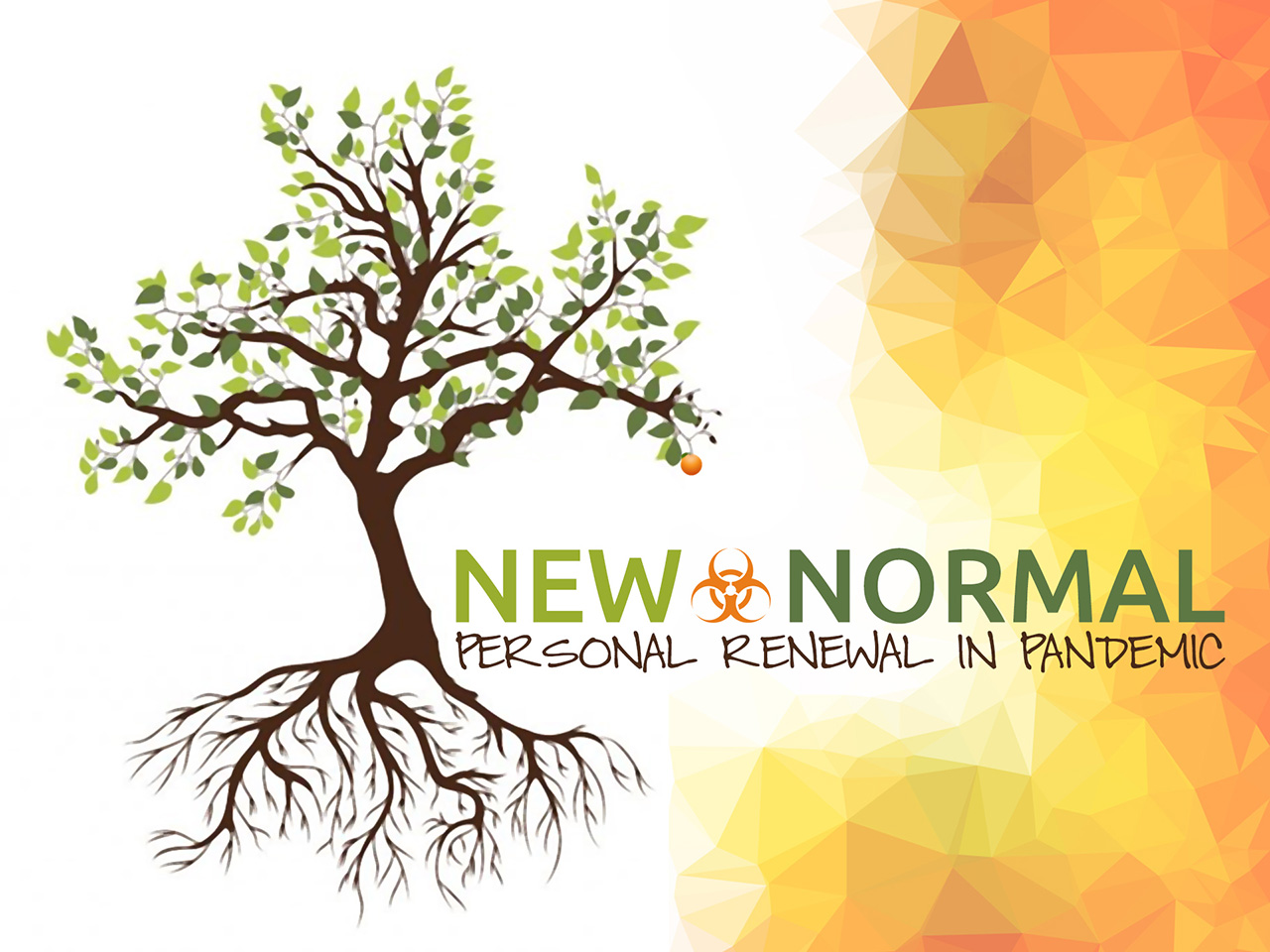 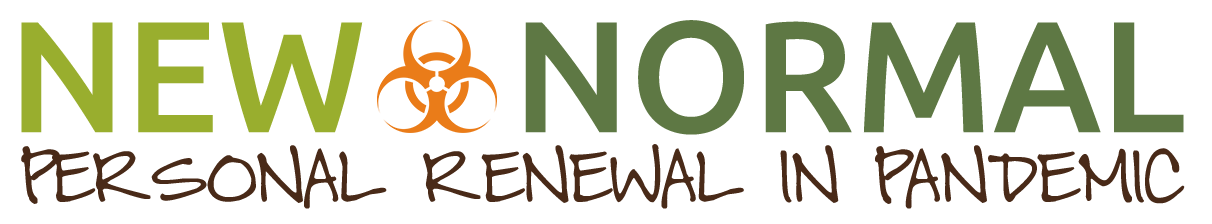 God has invited us into something new and profound through this unique season: personal renewal! This current season of disruption has been that divine invitation. 
We’ve tried to slow way down together, focusing specifically on rediscovering and reclaiming personal habits and practices that have proven from generation to generation to lead us each into personal renewal, growth, and vital connection with God Himself.
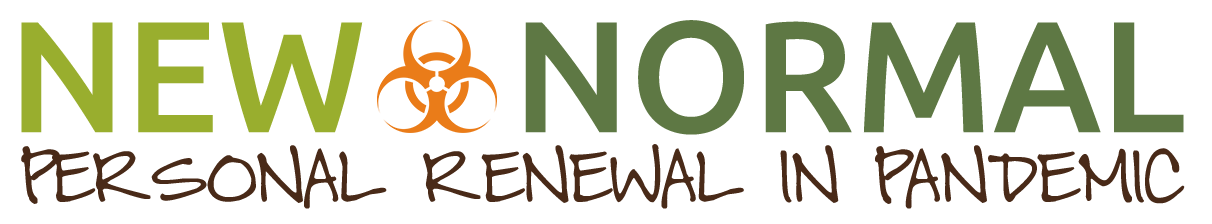 God has invited us into something new and profound through this unique season: personal renewal! This current season of disruption has been that divine invitation. 
We’ve tried to slow way down together, focusing specifically on rediscovering and reclaiming personal habits and practices that have proven from generation to generation to lead us each into personal renewal, growth, and vital connection with God Himself.      
			       Now we’re curious about what’s next?
NEW    NORMAL
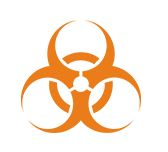 CHURCH RENEWAL IN PANDEMIC
7 “Blessed is the man who trusts in the Lord,    whose trust is the Lord.8 He is like a tree planted by water,    that sends out its roots by the stream,and does not fear when heat comes,    for its leaves remain green,and is not anxious in the year of drought,    for it does not cease to bear fruit.”
Jeremiah 17:7-8
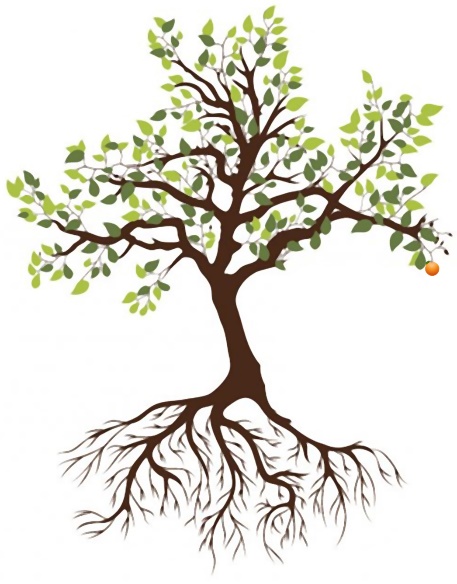 NEW    NORMAL
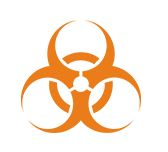 CHURCH RENEWAL IN PANDEMIC
7 “Blessed is the man who trusts in the Lord,    whose trust is the Lord.8 He is like a tree planted by water,    that sends out its roots by the stream,and does not fear when heat comes,    for its leaves remain green,and is not anxious in the year of drought,    for it does not cease to bear fruit.”
Jeremiah 17:7-8
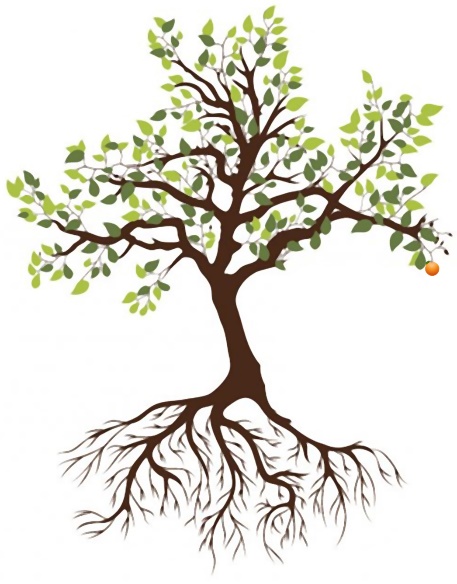 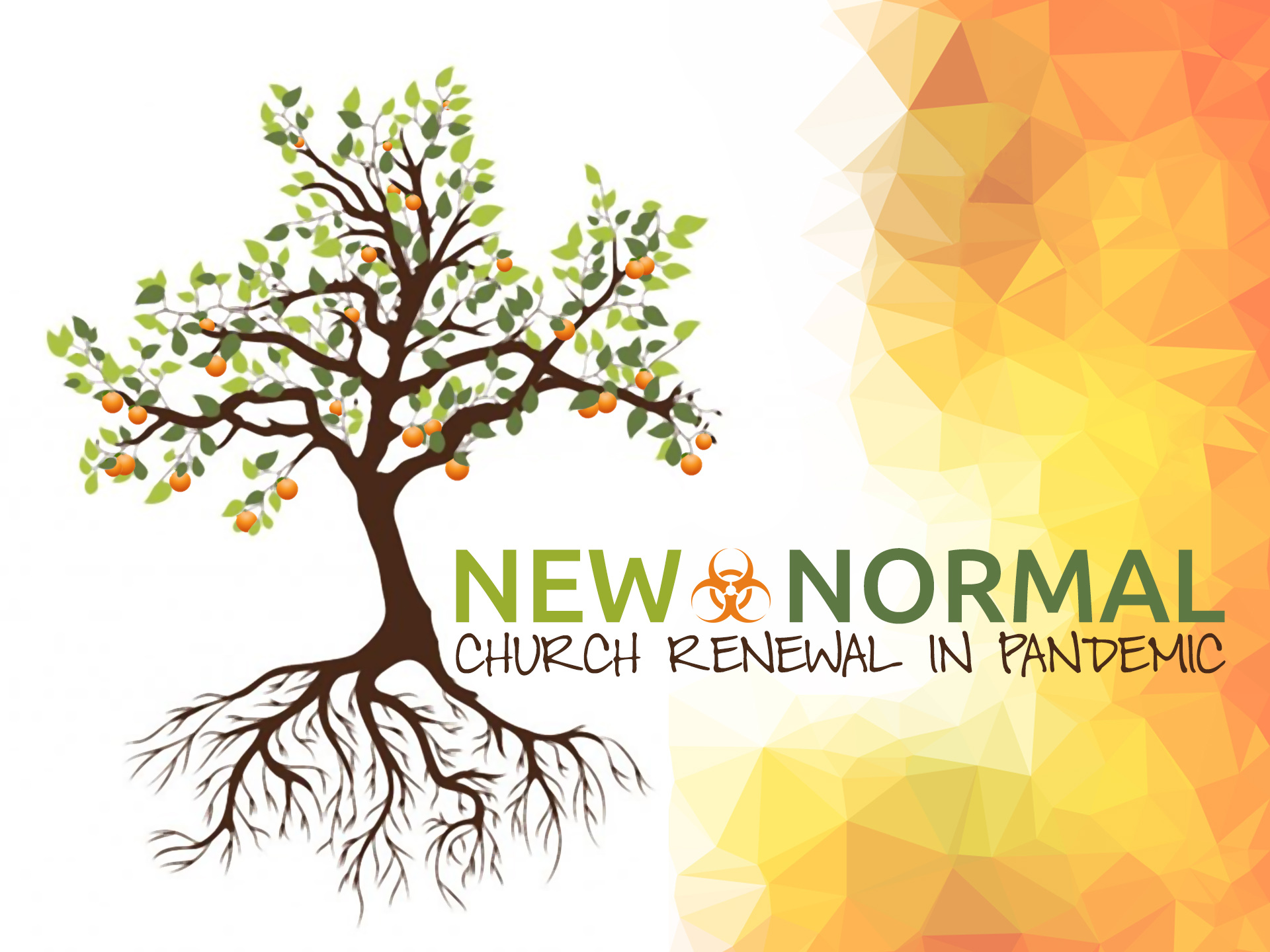 NEW    NORMAL
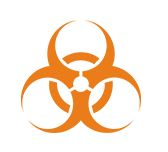 CHURCH RENEWAL IN PANDEMIC
11 And God said, “Let the earth sprout vegetation, plants yielding seed, and fruit trees bearing fruit in which is their seed, each according to its kind, on the earth.” And it was so. 12 The earth brought forth vegetation, plants yielding seed according to their own kinds, and trees bearing fruit in which is their seed, each according to its kind. And God saw that it was good. 
13 And there was evening and there was morning, 	     the third day.
						Genesis 1:11-13
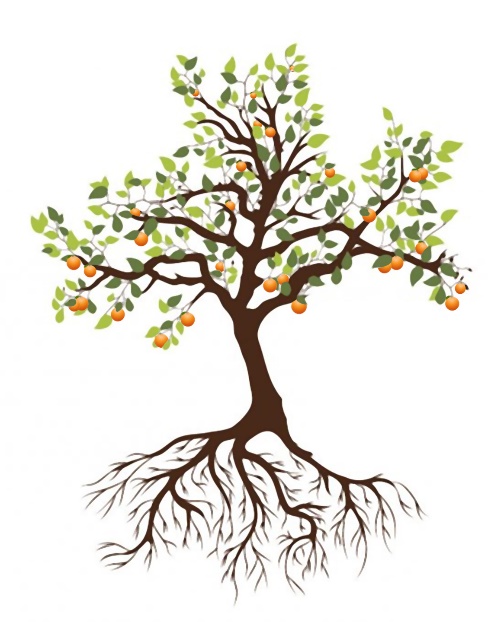 NEW    NORMAL
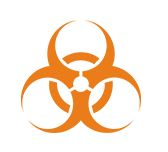 CHURCH RENEWAL IN PANDEMIC
26 Then God said, 
	“Let us make man in our image, after our likeness.”
27 So God created man in his own image,    in the image of God he created him;    male and female he created them.
28 And God blessed them. And God said to them, 
	“Be fruitful and multiply and fill the earth…”
						Genesis 1:26a, 27-28a
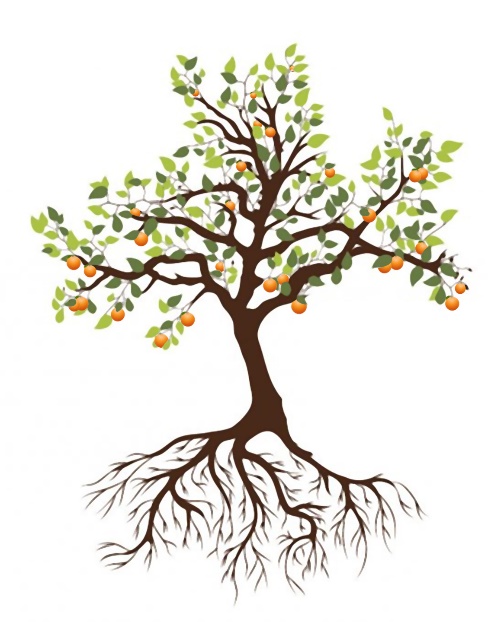 NEW    NORMAL
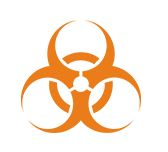 CHURCH RENEWAL IN PANDEMIC
And God blessed Noah and his sons and said to them, 
“Be fruitful and multiply and fill the earth…” 
“And you, be fruitful and multiply, 	increase greatly on the earth and multiply in it.”	
						Genesis 9:1, 7
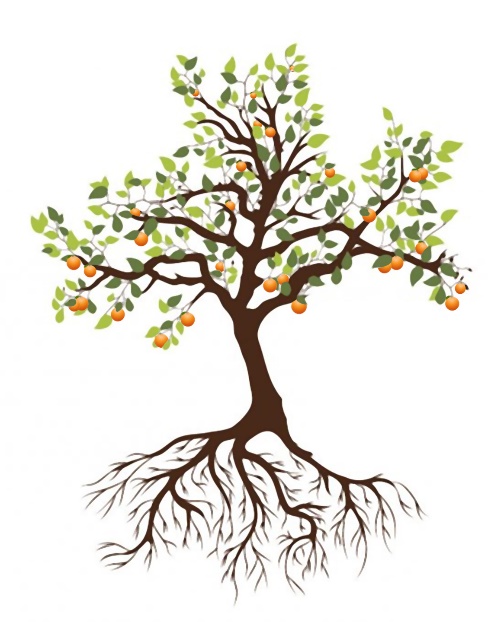 NEW    NORMAL
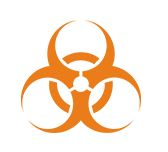 CHURCH RENEWAL IN PANDEMIC
And God blessed Noah and his sons and said to them, 
“Be fruitful and multiply and fill the earth…” 
“And you, be fruitful and multiply, 	increase greatly on the earth and multiply in it.”	
						Genesis 9:1, 7
For you formed my inward parts;
    you knitted me together in my mother's womb.
I praise you, for I am fearfully and wonderfully made.
Wonderful are your works;
    my soul knows it very well.




-King David in Psalm 139:13-14
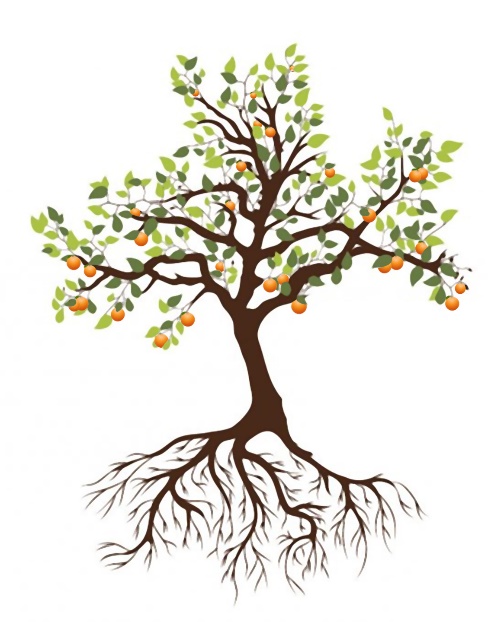 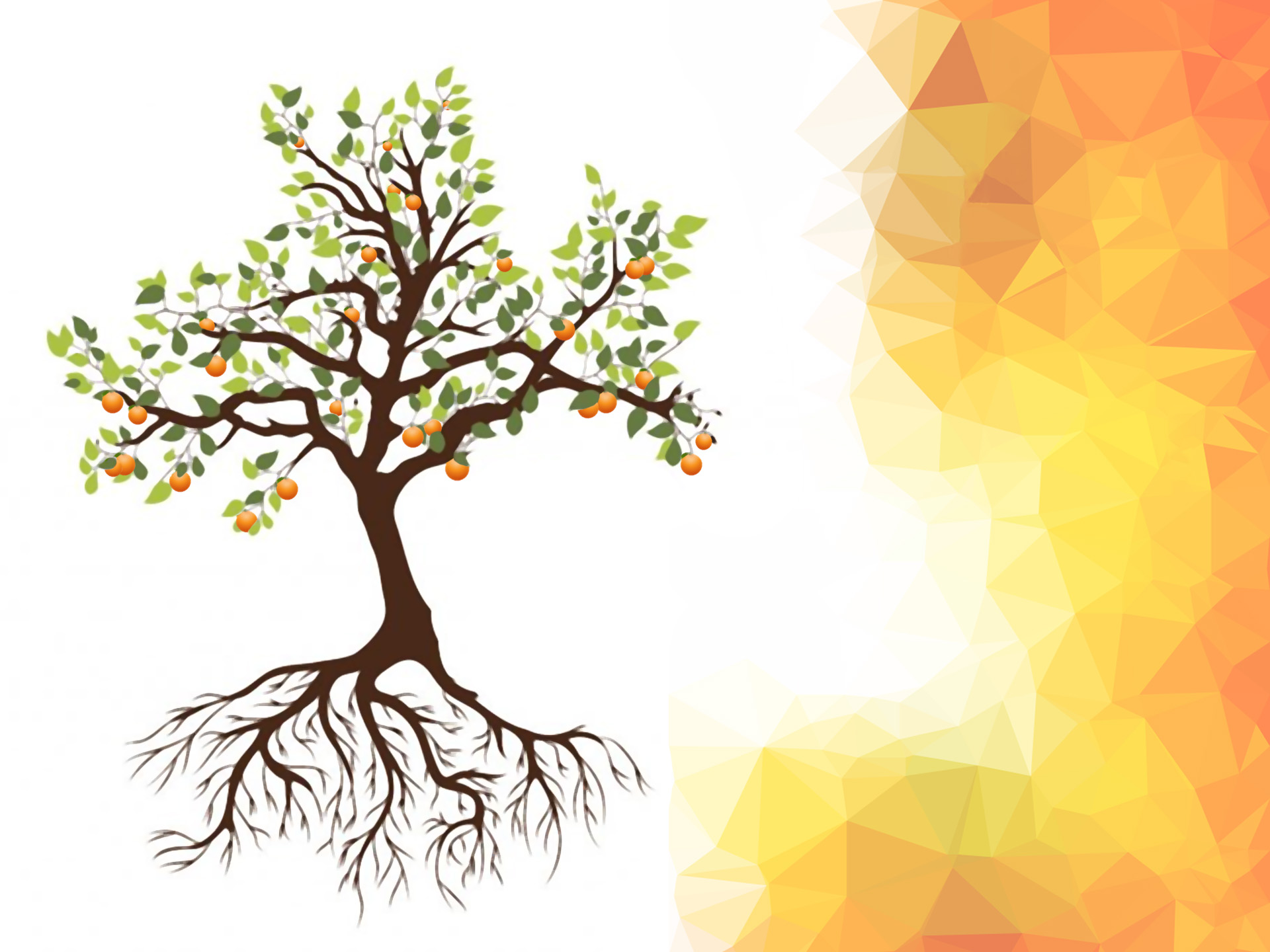 BARB SANDERSON
LIFE CHOICE MINISTRIES
FUNDEASY.COM
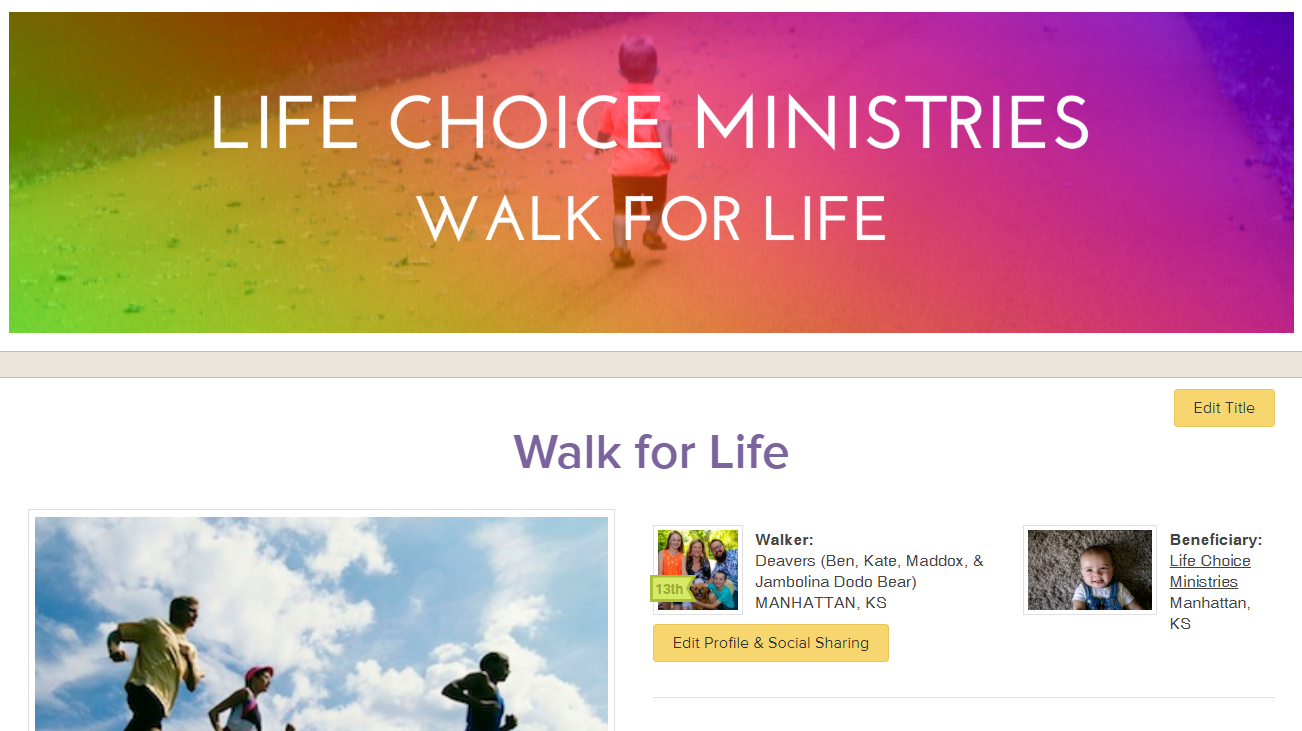 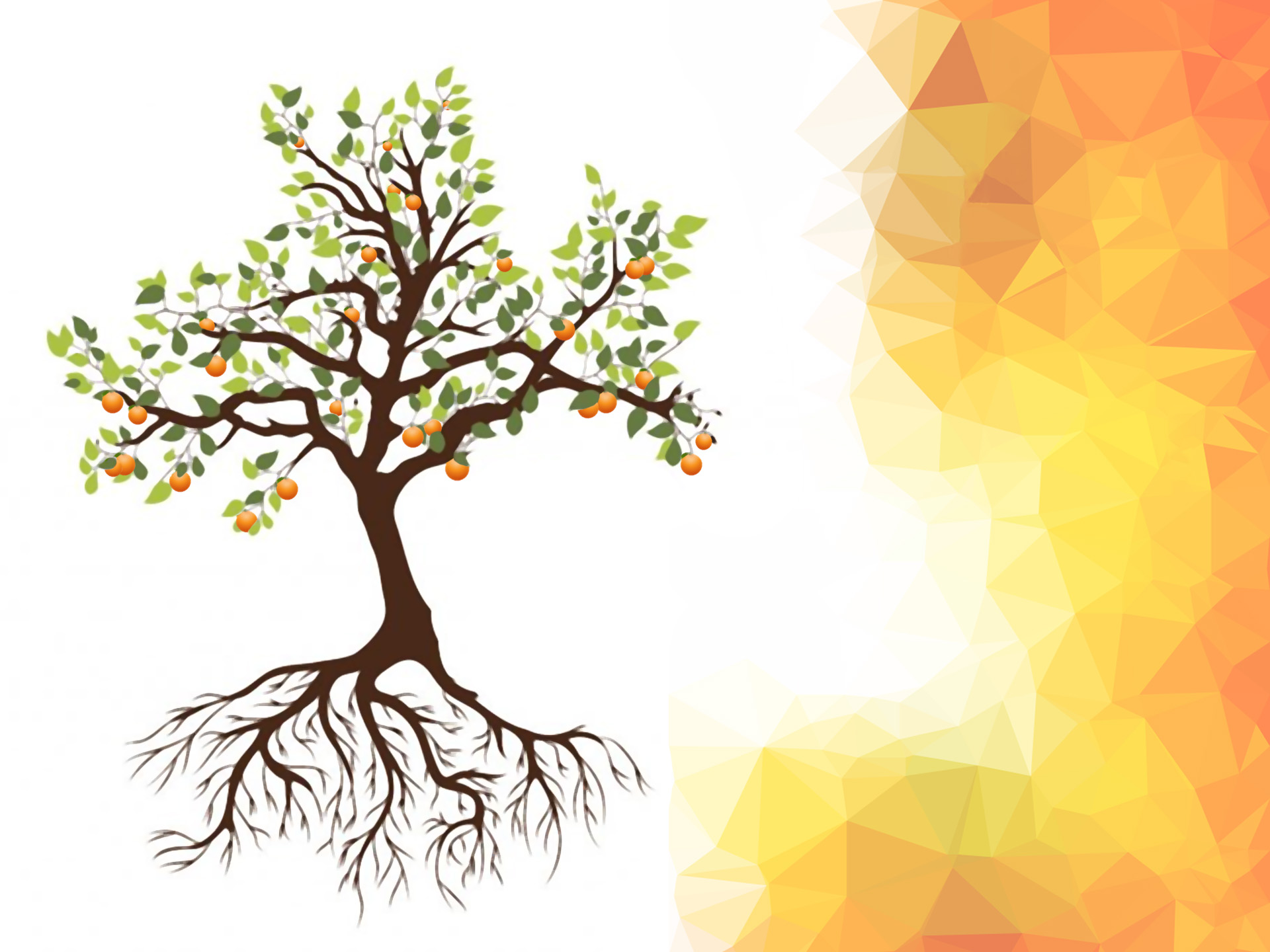 BENEDICTION
Greg LaFollette.
BENEDICTION
Father, give Your benediction
Give us Your peace before we part
Still our minds with truth’s conviction
Calm with trust each anxious heart
BENEDICTION
Father, give Your benediction
Bid our grief and struggles end
Peace which passes understanding
On our waiting spirit send
BENEDICTION
Amen. Amen.
Amen. Amen.
Amen. Amen.
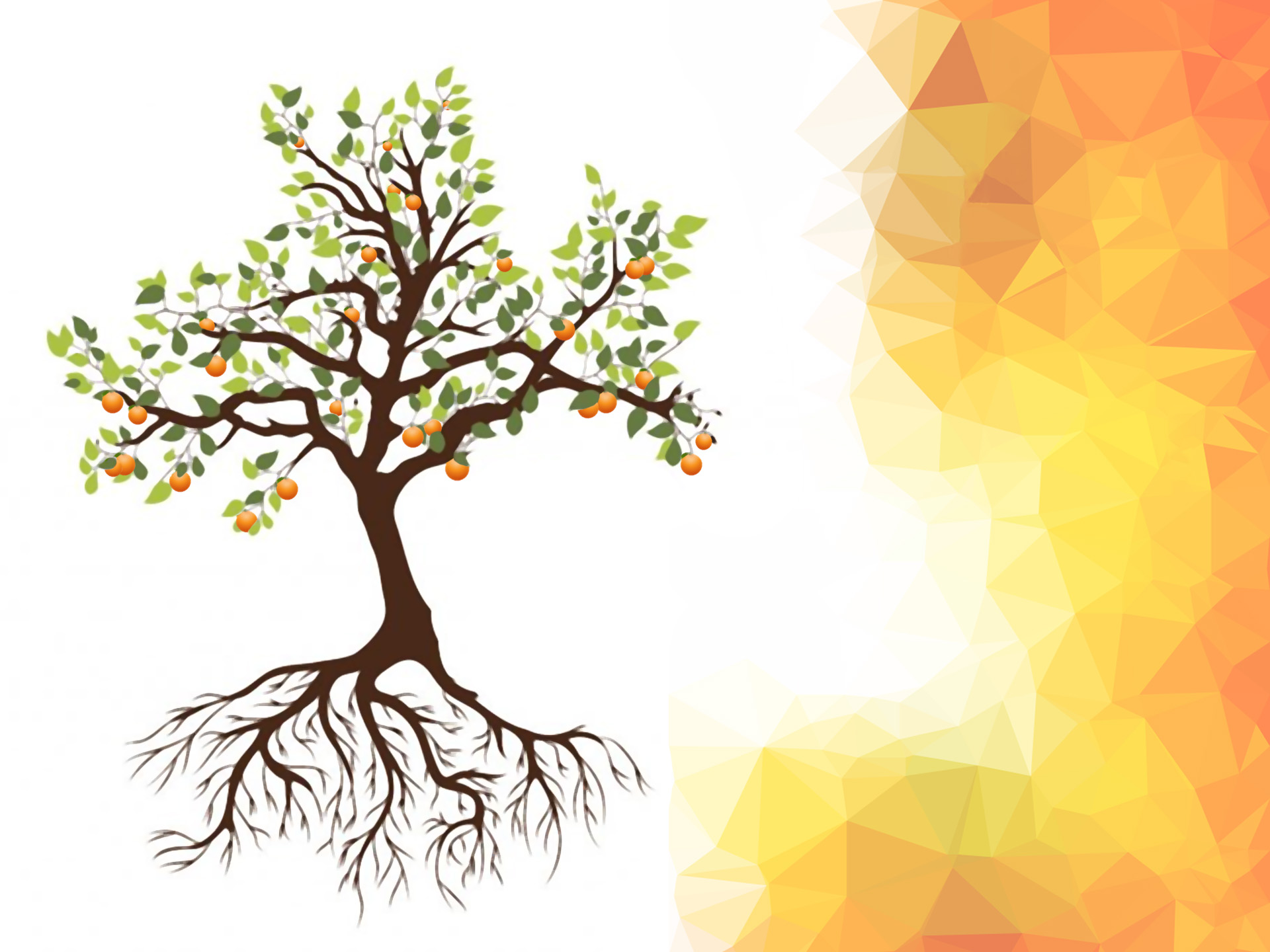 AFTER PARTY
THANKS
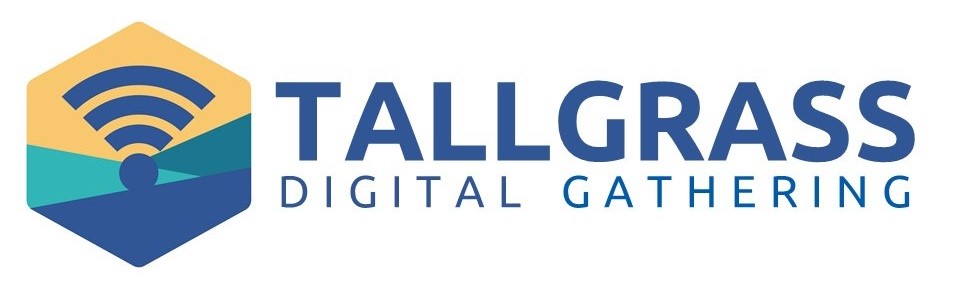